1
3
2
3
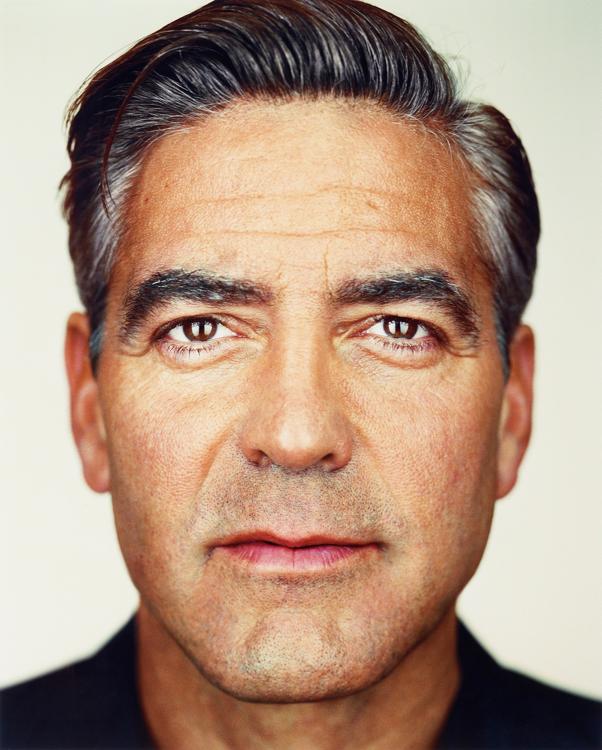 2
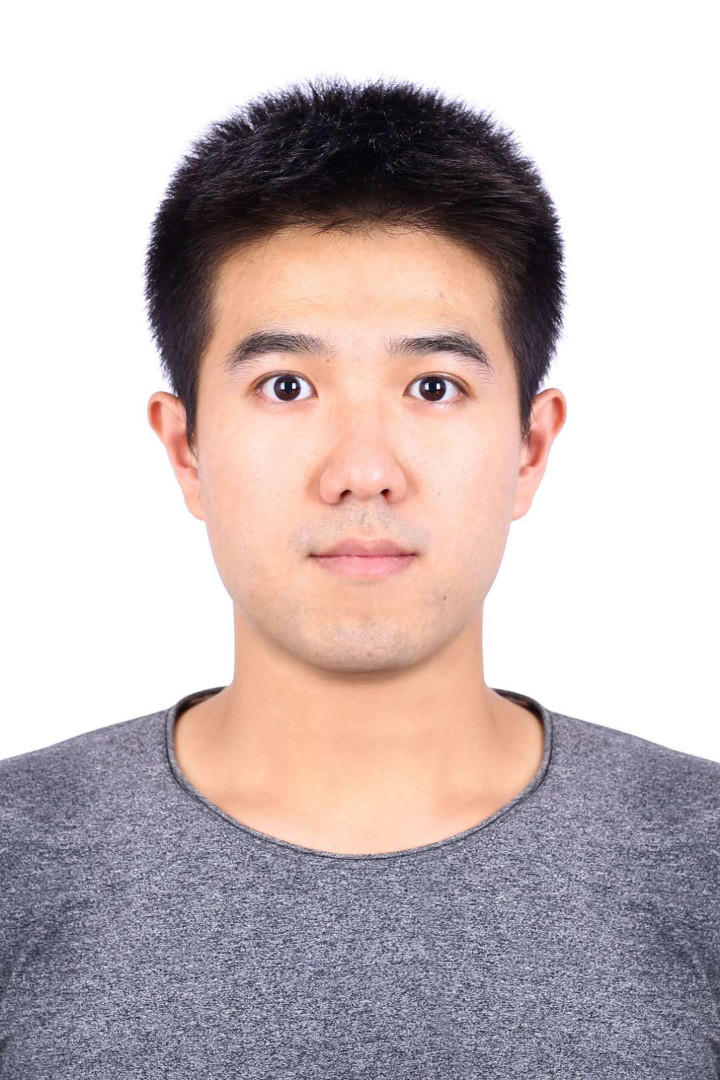 1
5
4
5
4
7
6
6
8
7
8
9
10
9
10
12
12
11
13
11
14
14
15
15
13
17
17
16
16
20
18
25
18
19
20
29
19
29
25
21
23
23
22
22
21
24
24
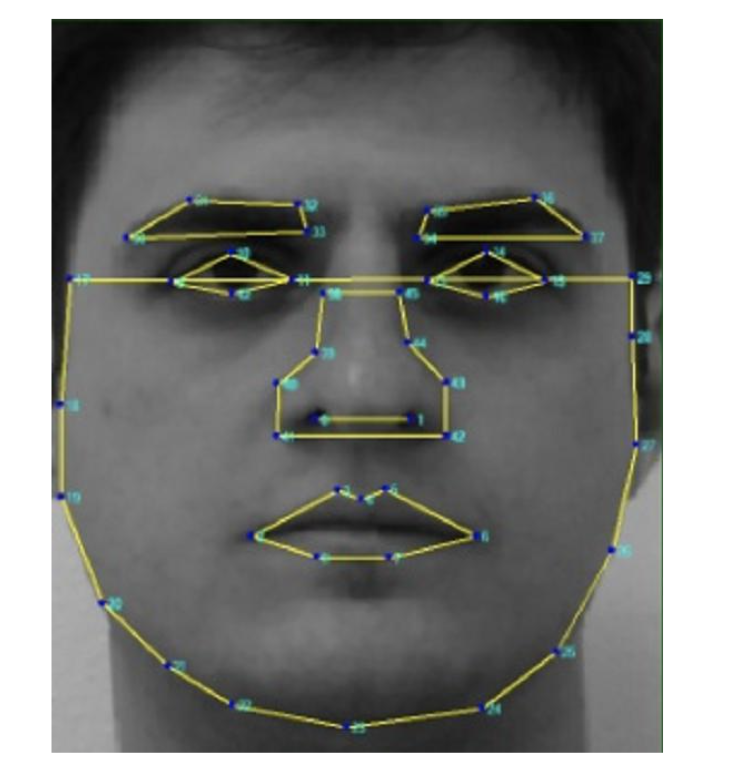 26
33
34
28
33
30
26
34
30
28
37
38
32
32
38
35
37
36
35
36
41
27
41
31
31
40
39
27
39
40
42
44
43
42
44
43
45
46
45
46
48
47
48
49
50
47
50
49
51
51
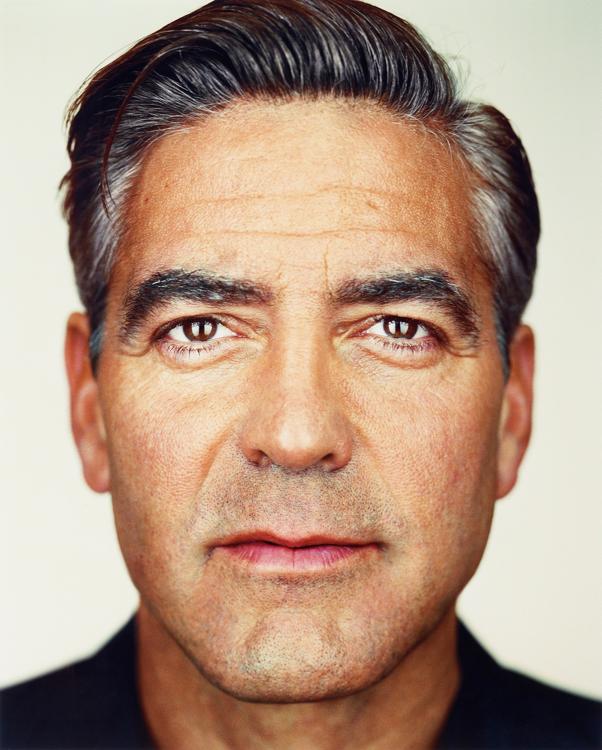 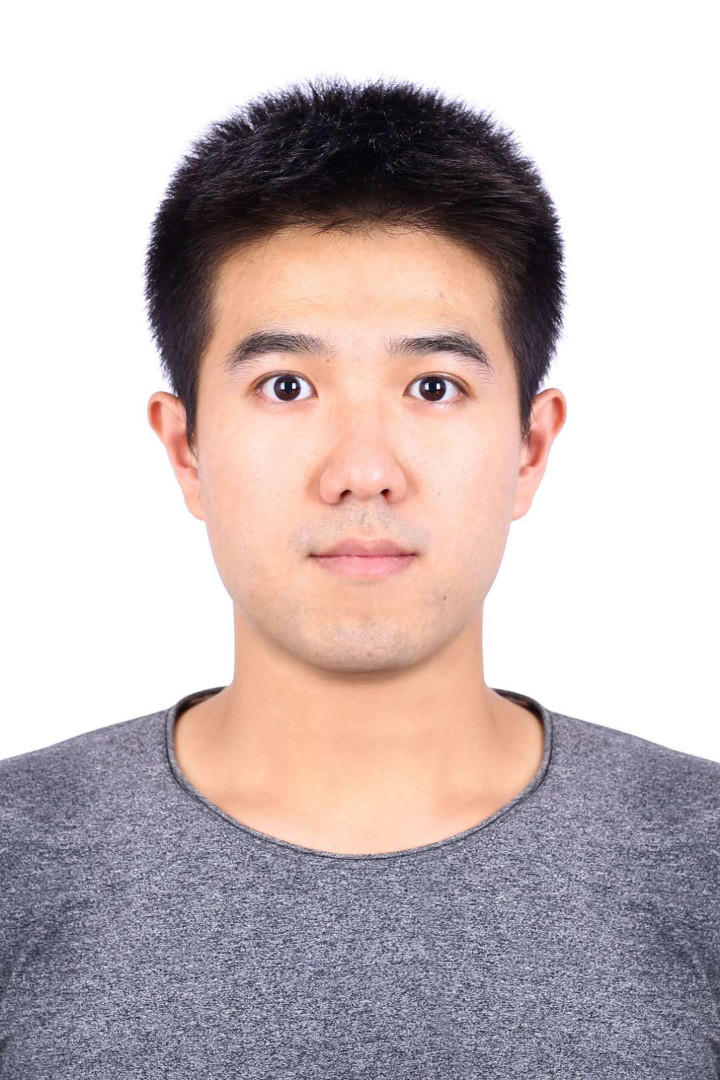 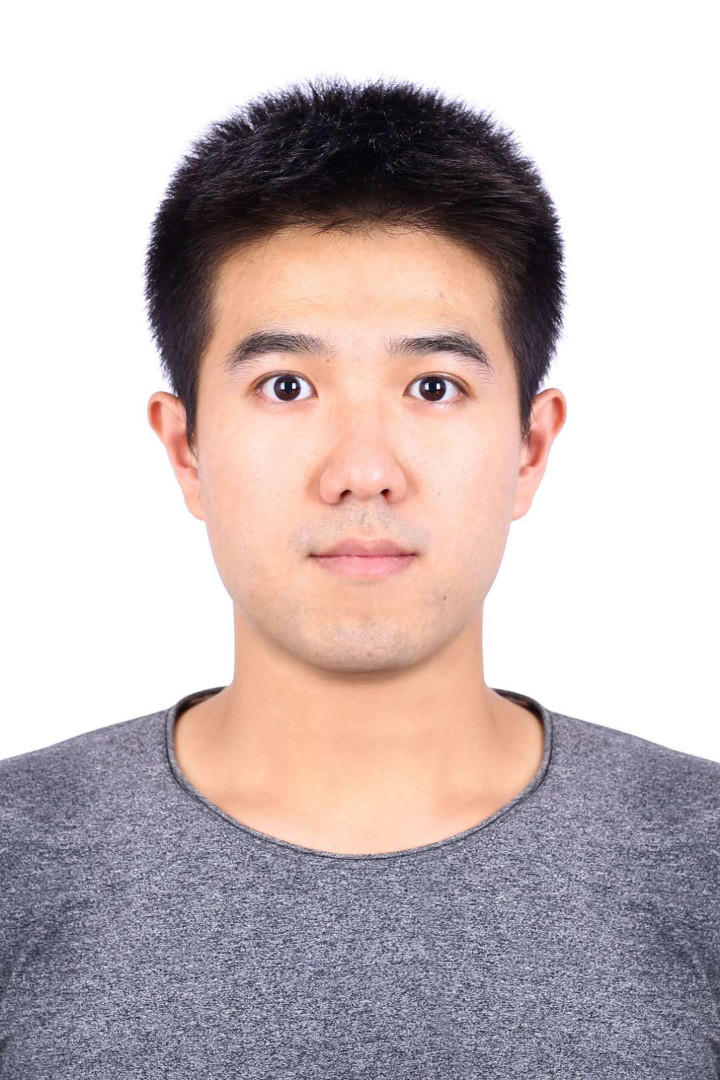 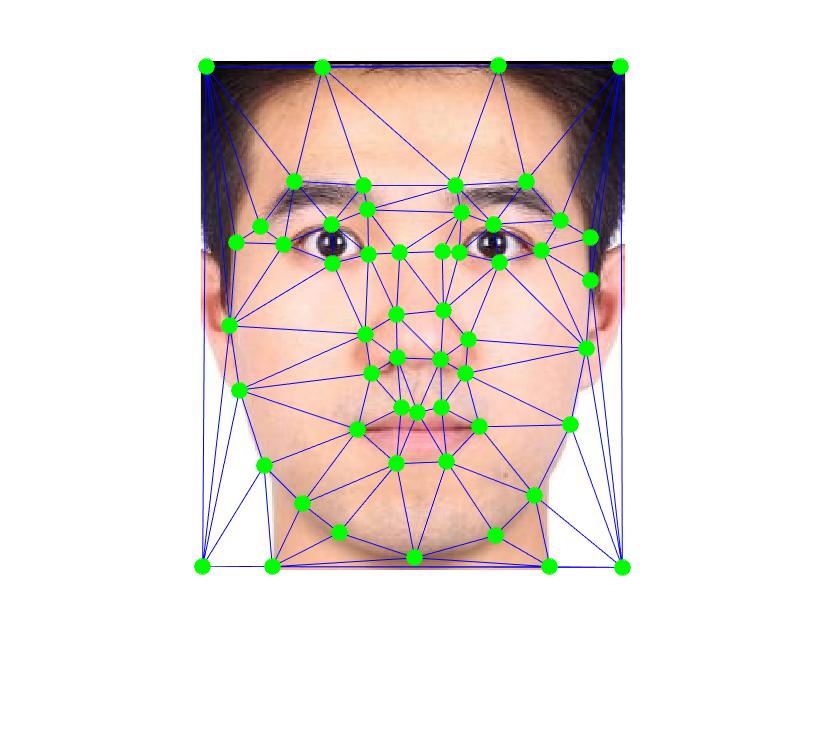 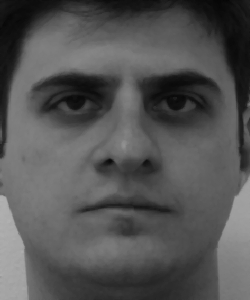 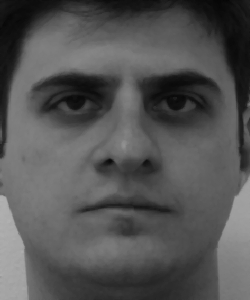